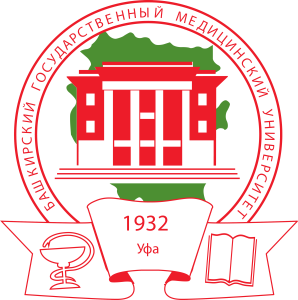 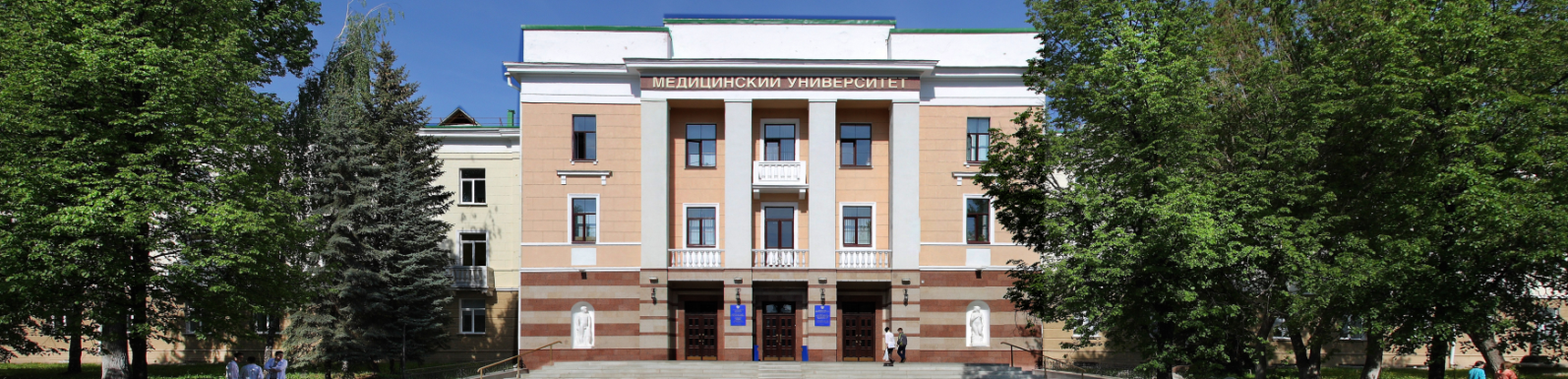 Отчет о деятельности ФГБОУ ВО БГМУ
Минздрава России за 2020-2021 учебный год
Ректор, член-корреспондент РАН, профессор В.Н. Павлов
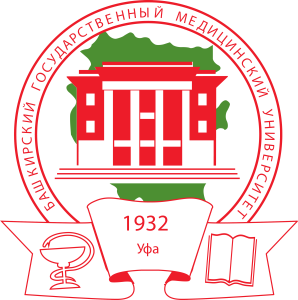 Воспитательная и социальная работа
Количество мероприятий за 2020-2021 учебный год
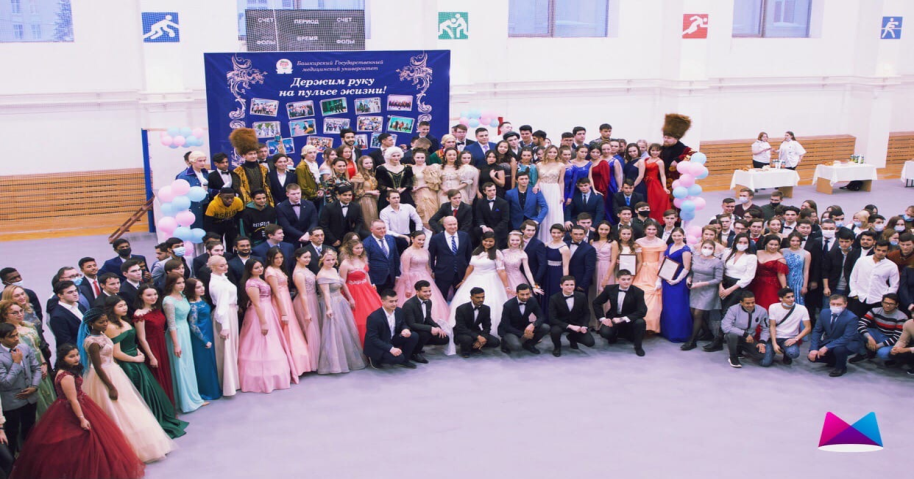 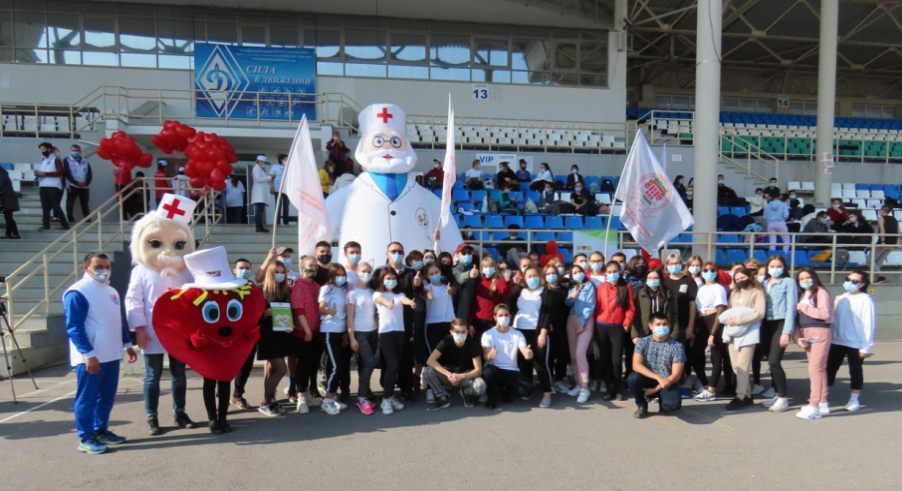 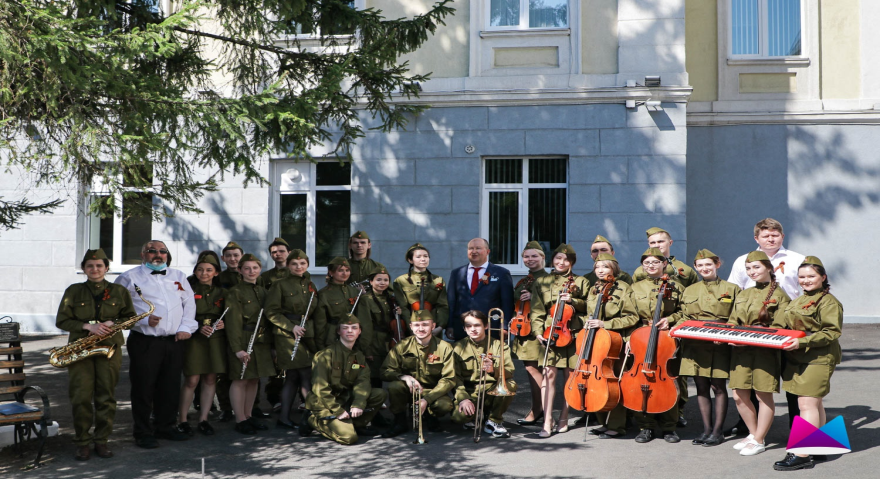 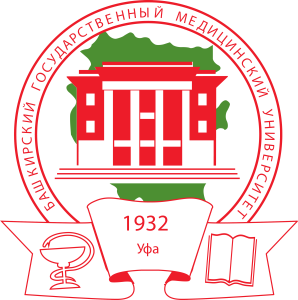 Традиционные мероприятия
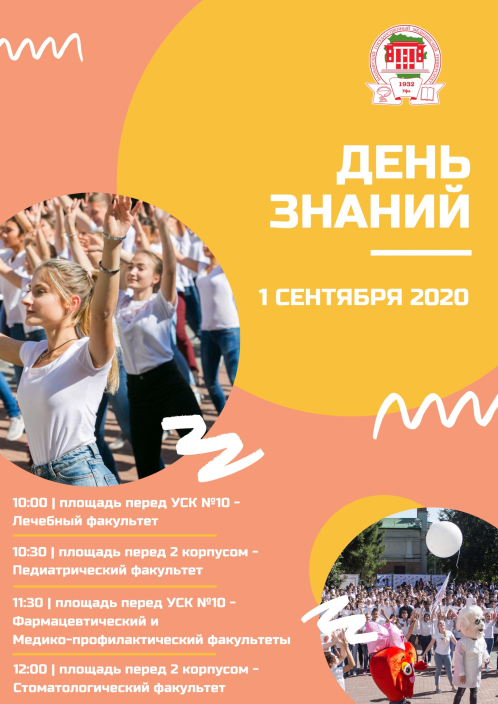 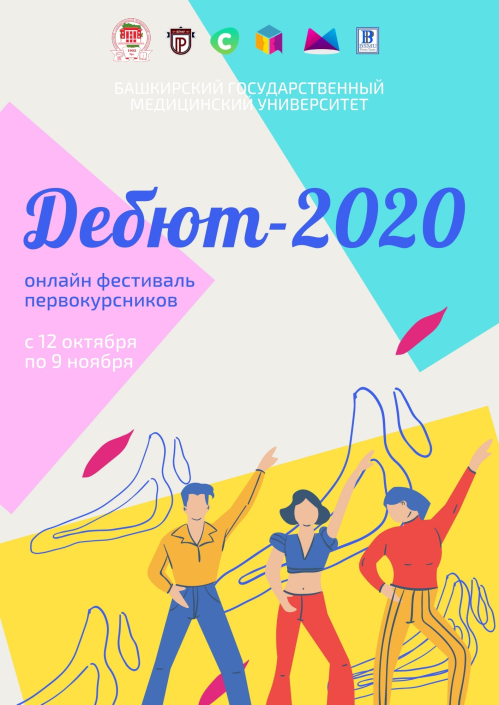 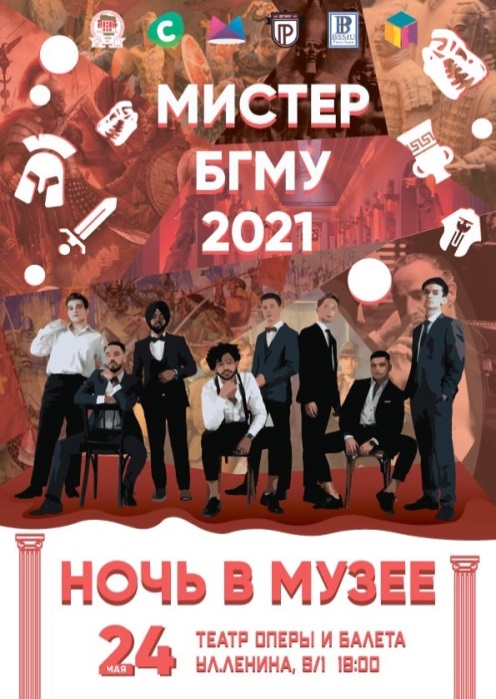 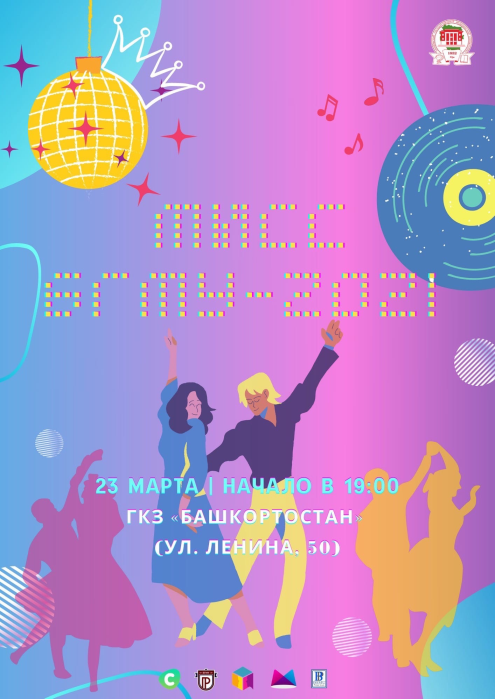 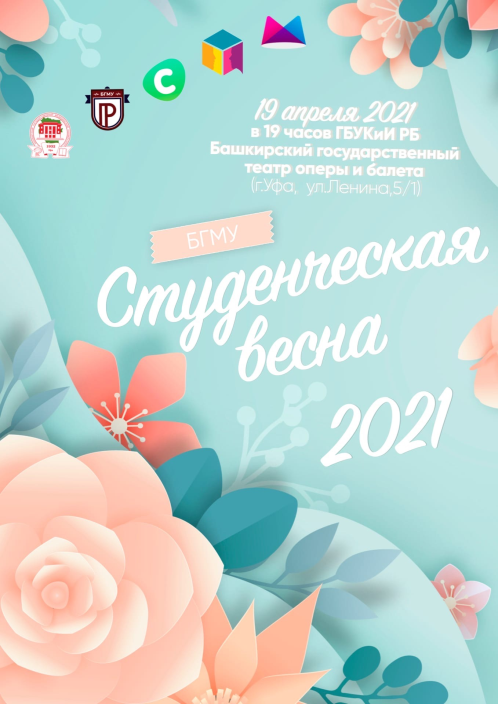 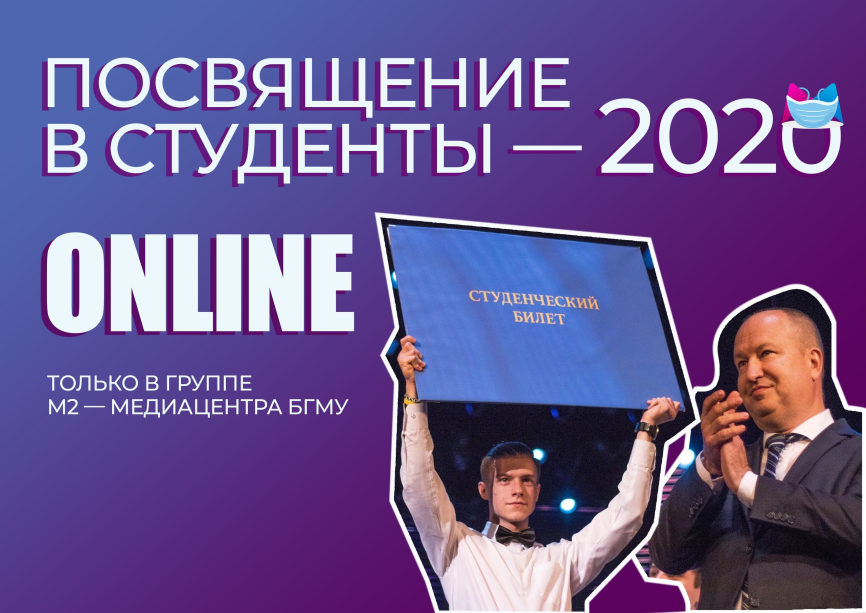 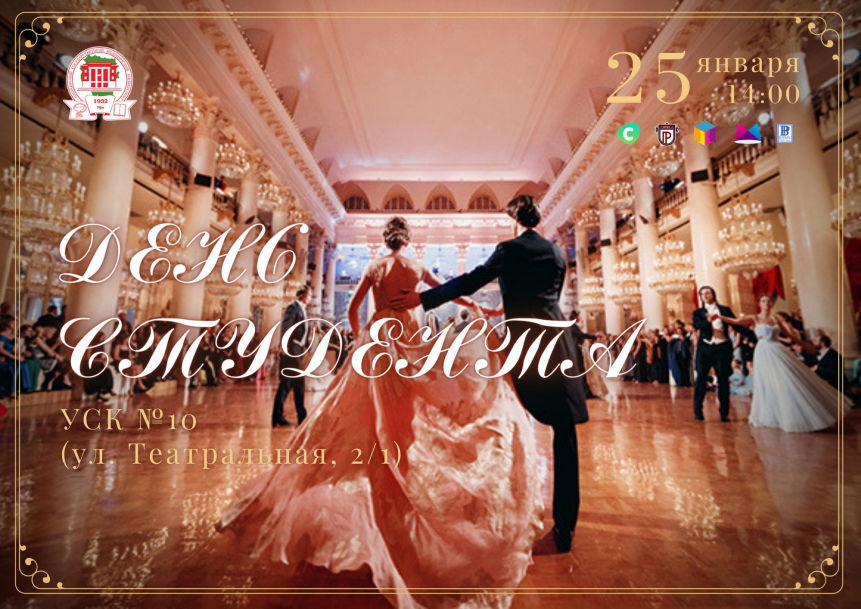 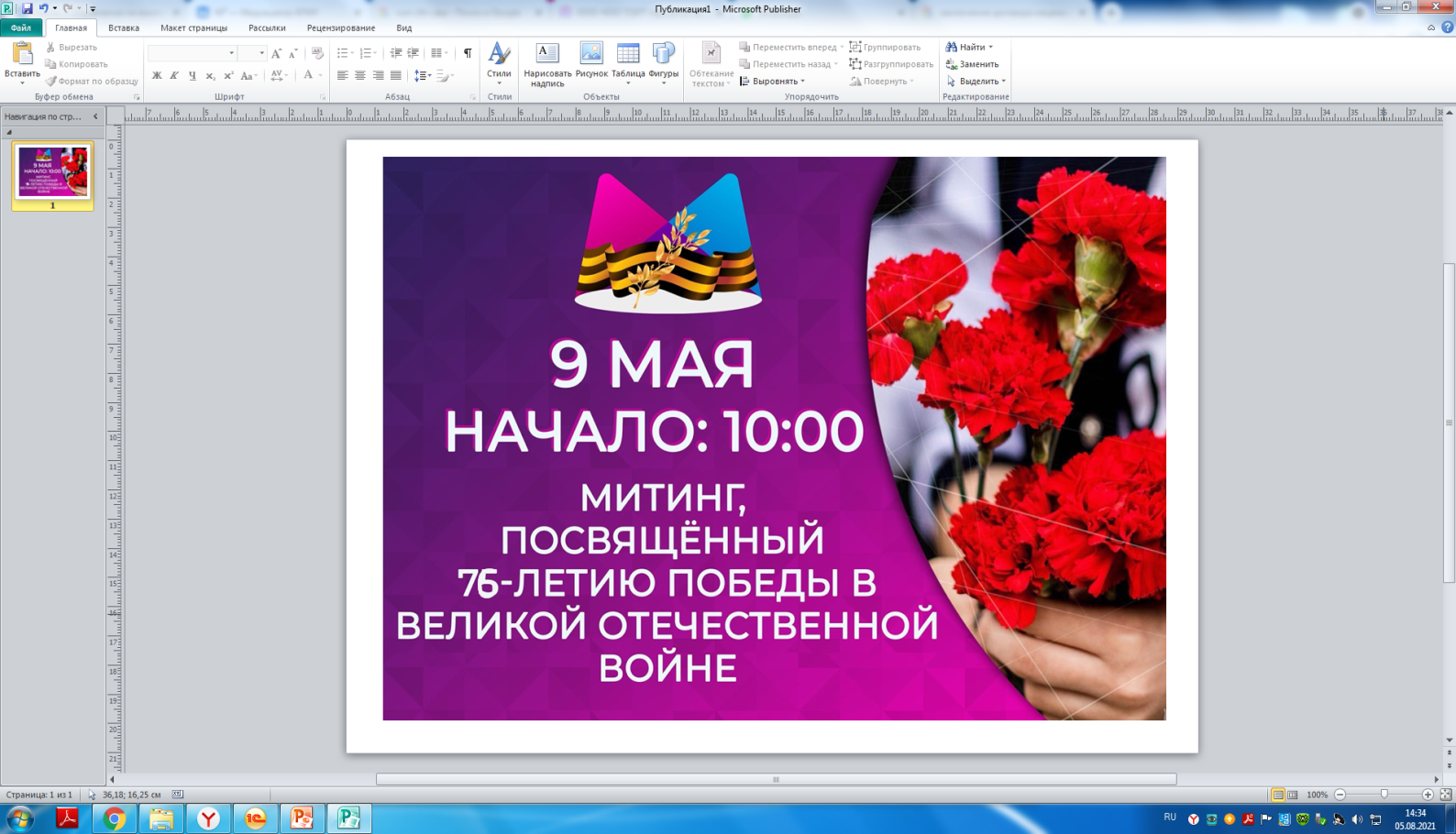 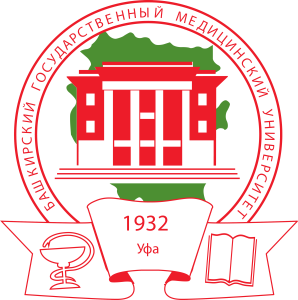 Достижения обучающихся и студенческих коллективов
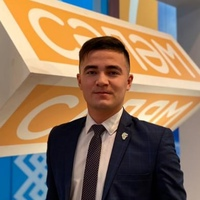 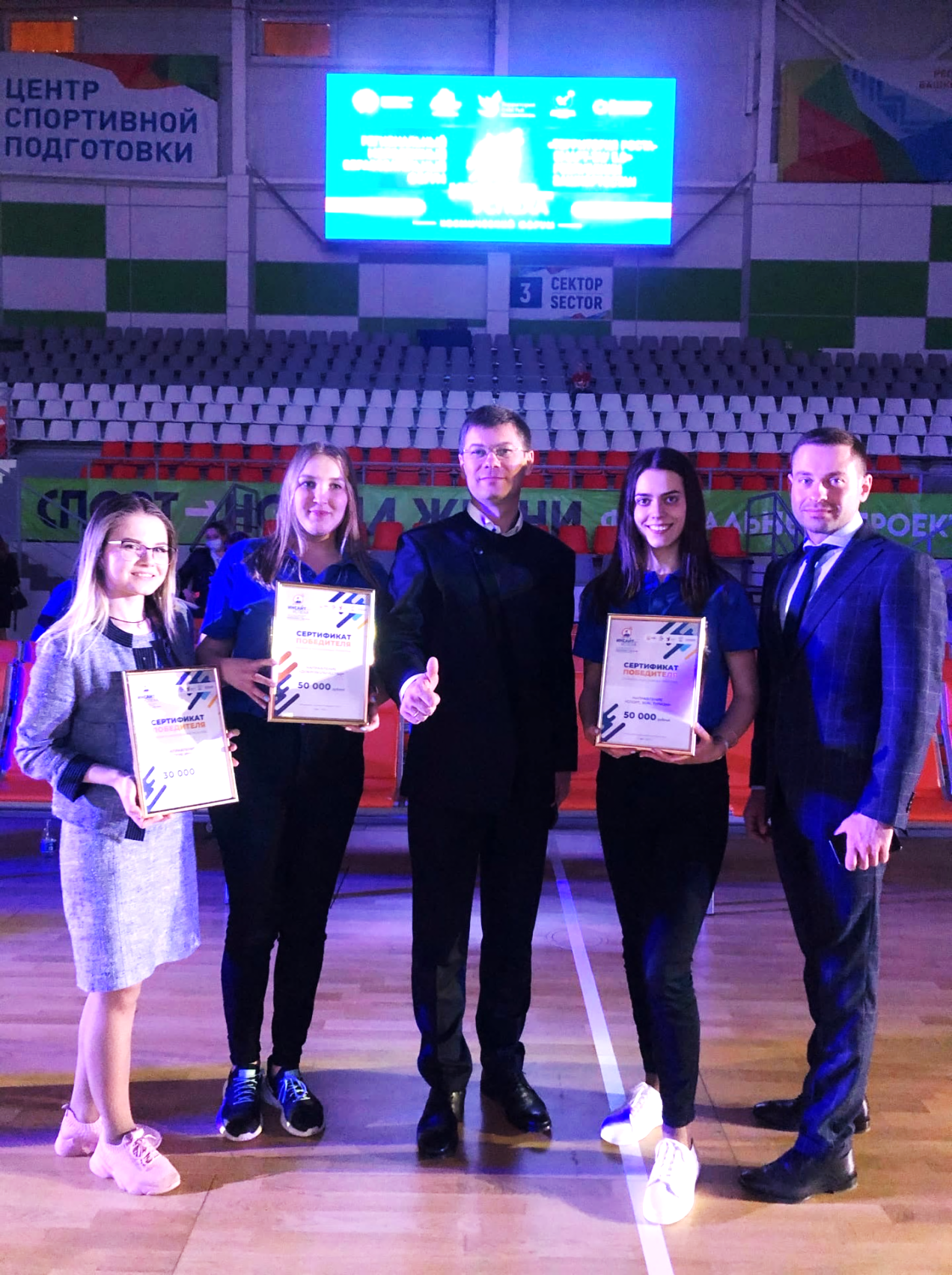 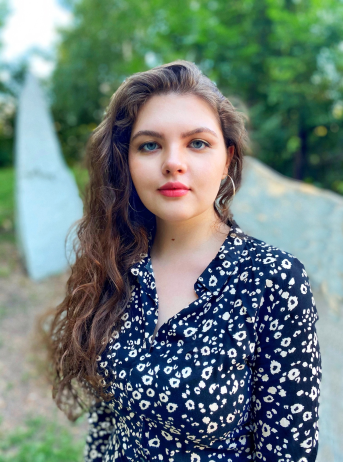 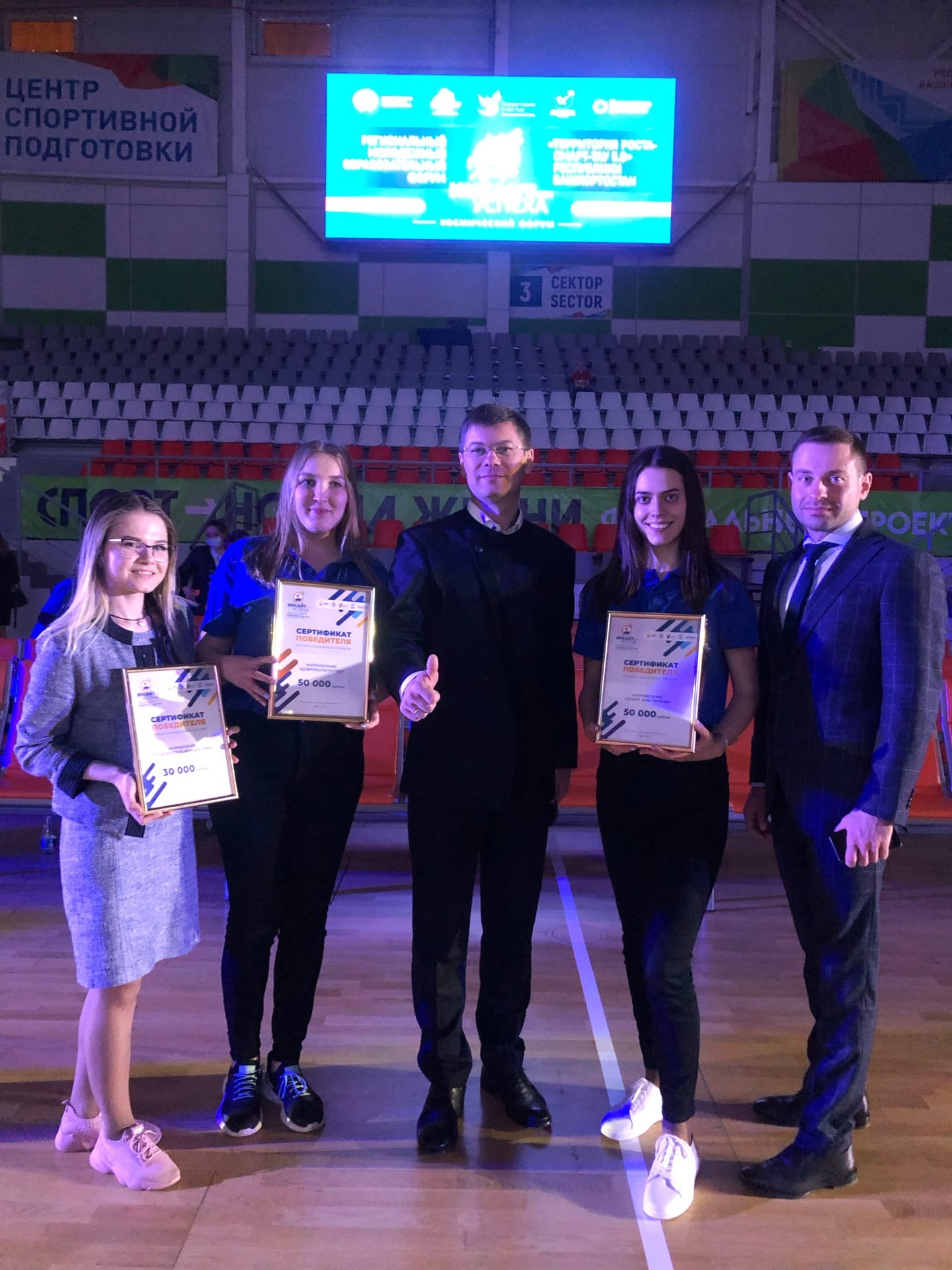 Азат Аитбаев – 
получил грант 250 000 рублей на реализацию проекта «Познай искусство управления» по итогам Всероссийского конкурса молодежных проектов среди физических лиц
Екатерина Колязова –
получила грант 50 000 рублей на реализацию проекта «Bimoves» по итогам форума «Смарт-Тау 5.0»
Аделина Накиева – 
Получила грант 30 000 рублей на реализацию проекта «Первый шаг в медицинские проекты» по итогам форума «Смарт-Тау 5.0»
Дария Исламгареева – выбрана в «Молодежные посланники ЦУР России» по цели 3: Обеспечение здорового образа жизни и содействие благополучию для всех в любом возрасте
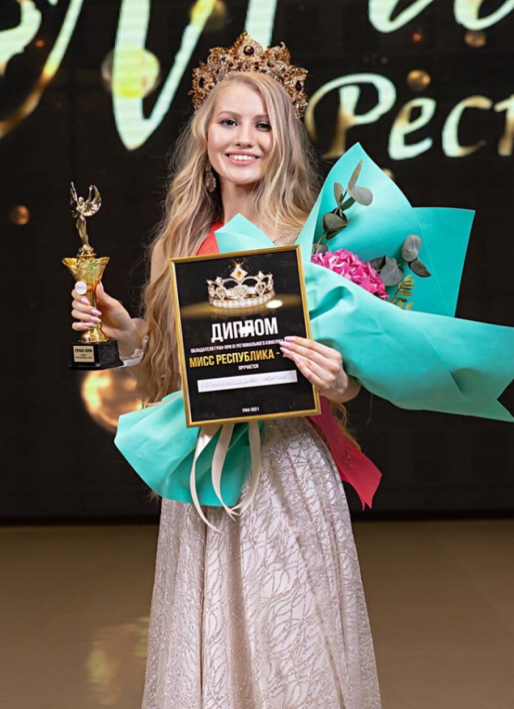 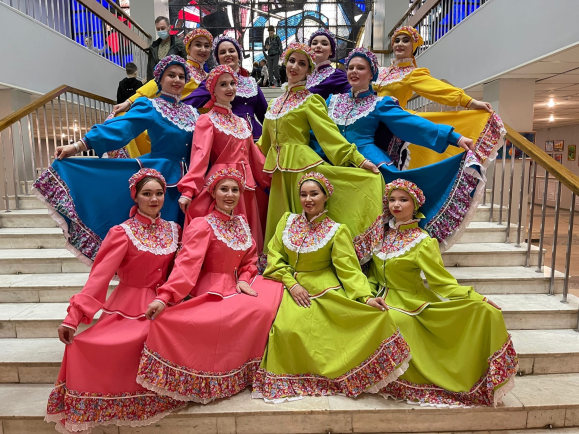 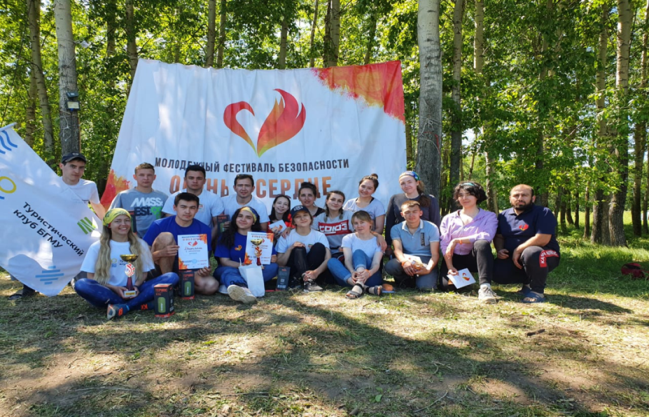 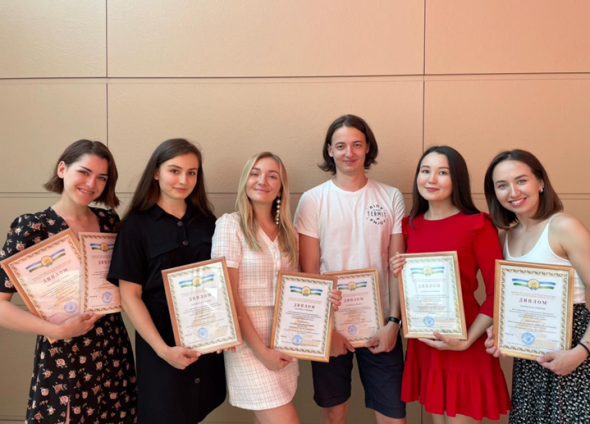 Ансамбль народного танца «Бахет» - победитель в номинации «Стилизация народного танца» Всероссийского хореографического конкурса «Весенний встречи. Уфа
Турклуб БГМУ «Виталис» –
победитель II Открытого Республиканского Молодежного Фестиваля безопасности
«Огонь в сердце»
Альбина Шайхлисламова – обладательница титула
«Мисс Республика – 2020» Регионального конкурса красоты «Мисс Республика – 2020/2021»
Медиацентр БГМУ и  студенческие творческие коллективы – лауреаты фестиваля Студенческой весны в Республике Башкортостан «СТУДВЕСНА 5.0»
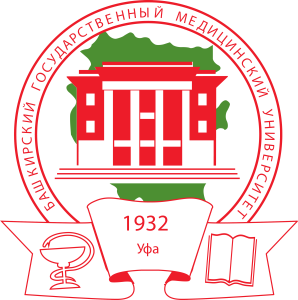 Достижения обучающихся и студенческих коллективов
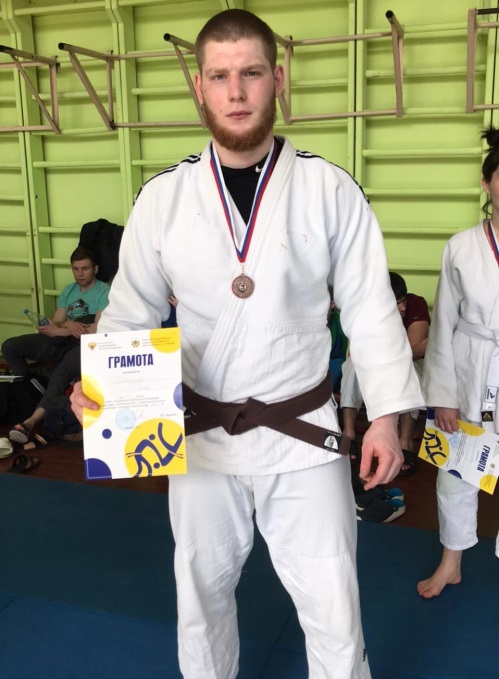 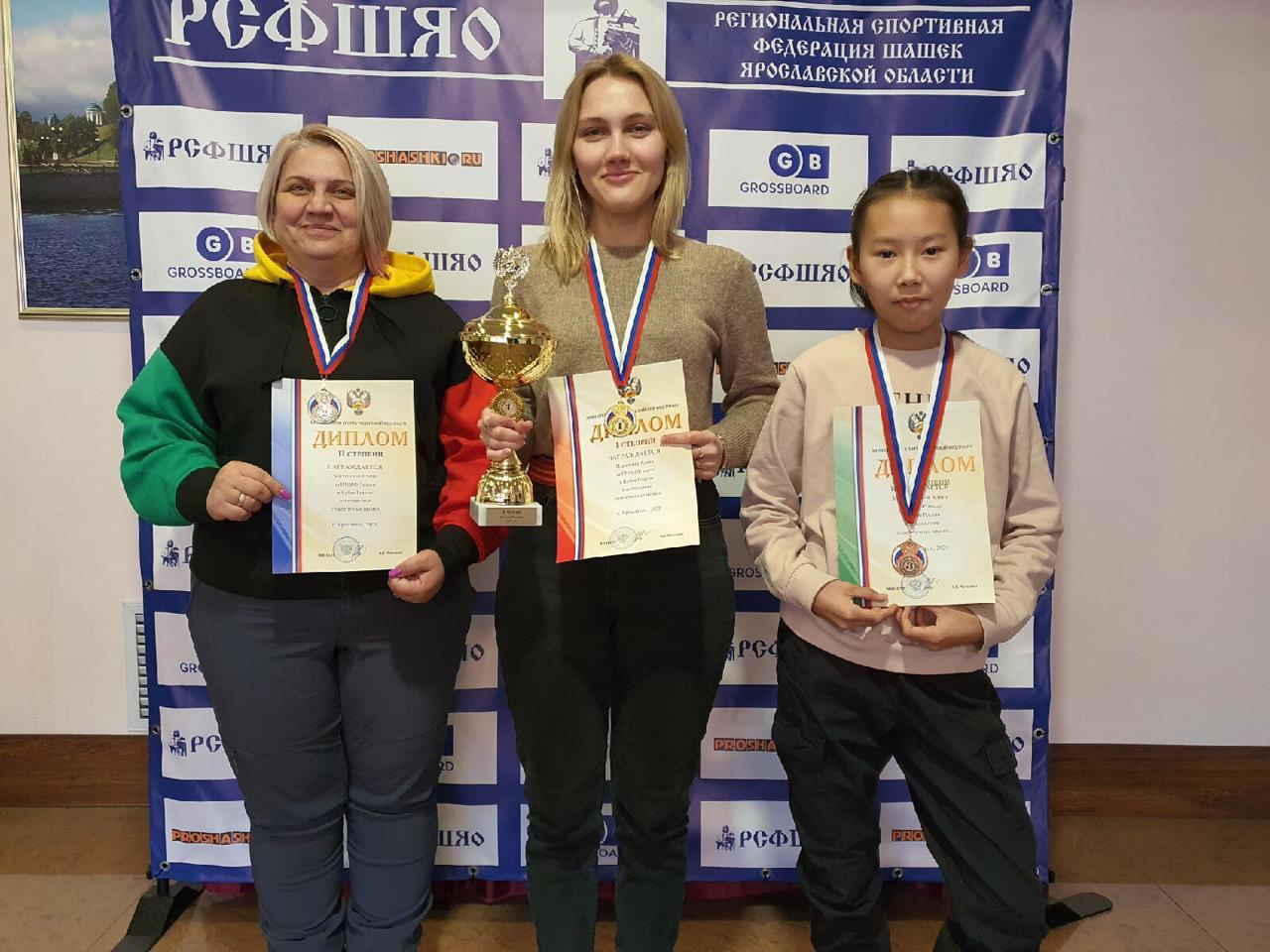 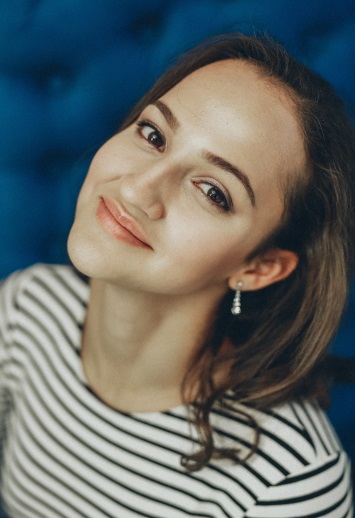 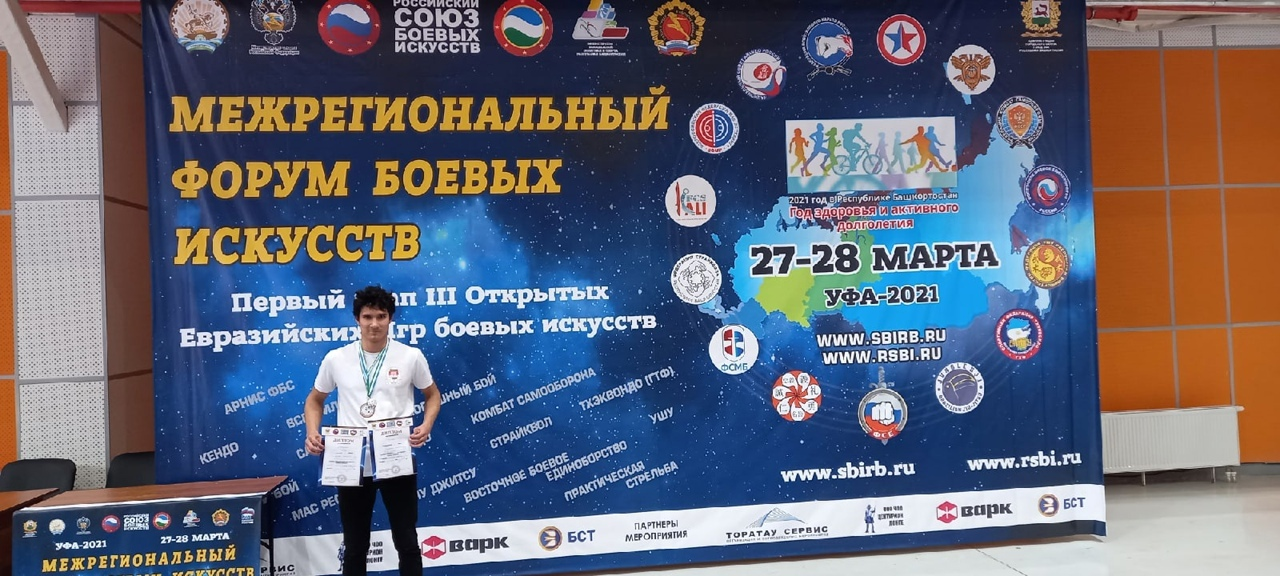 Чингиз Гатауллин – 
призер Всероссийского турнира по дуэльному фехтованию
Агата Парахина –
обладательница кубка России в дисциплине «Стоклеточные шашки» в личном зачёте
Рэм Ильин – 
призер Всероссийского соревнования по дзюдо «На призы Вооруженных Сил Российской Федерации»
Регина Бикташева –
заняла второе место на Чемпионате России по скиппингу среди медицинских и фармацевтических вузов России
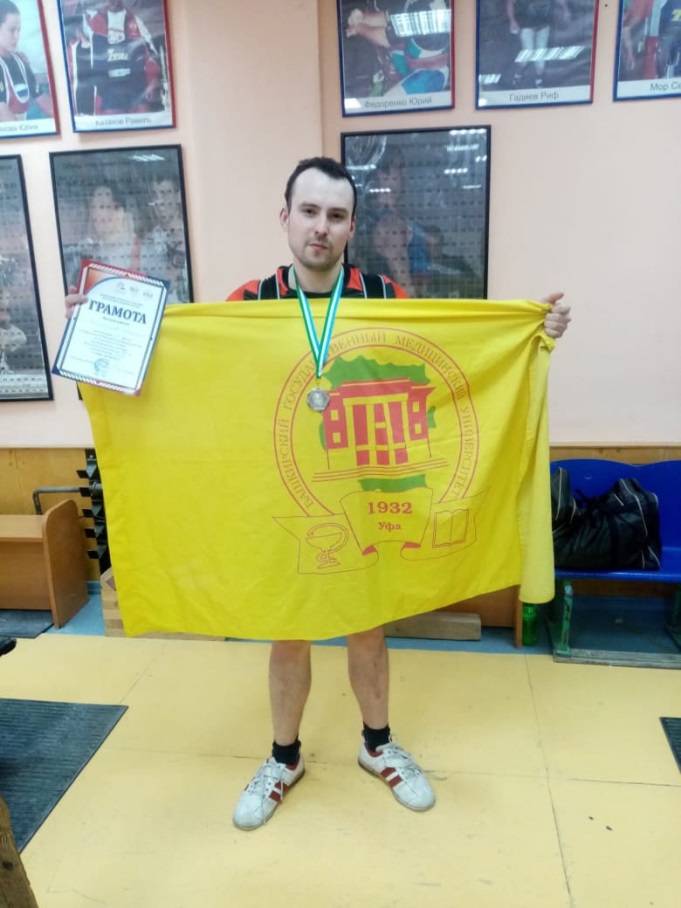 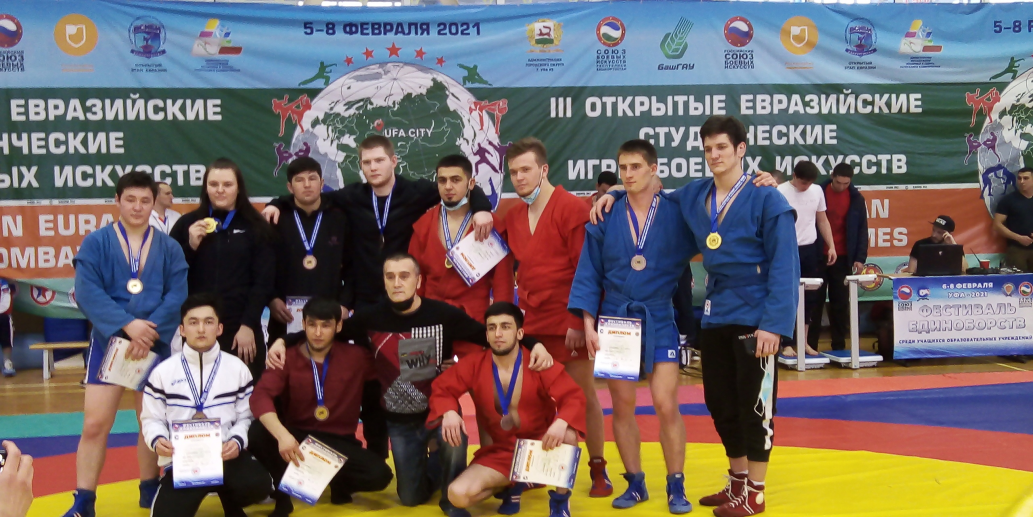 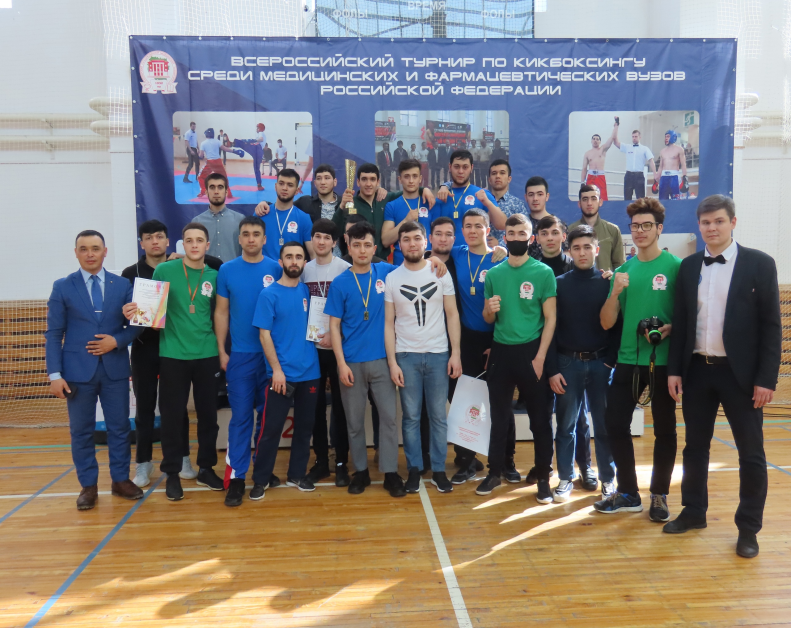 Владимир Перепонов – абсолютный чемпион Первенства Республики Башкортостан по тяжелой атлетике
Студенты БГМУ – победители и призеры Универсиады вузов Республики Башкортостан
Студенты БГМУ – 
победители и призеры
«Третьих открытых Евразийских студенческих Игр боевых искусств»
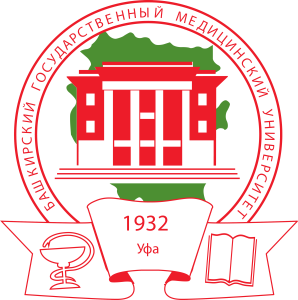 Крупные общественные мероприятия
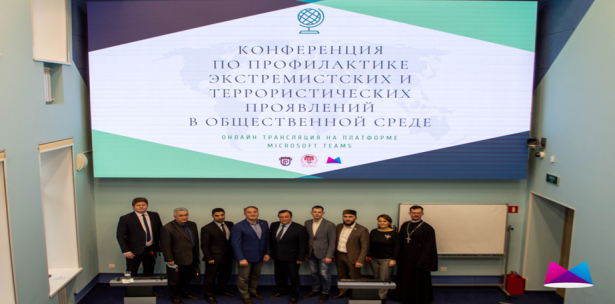 Онлайн конференция «Профилактика экстремистских и террористических проявлений в общественной среде»
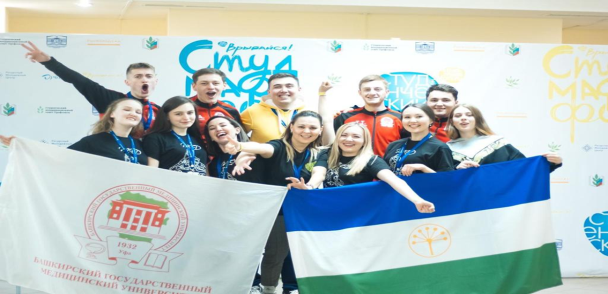 Участие обучающихся в молодежном фестивале
«Всероссийский студенческий марафон – 2021» в Краснодарском крае
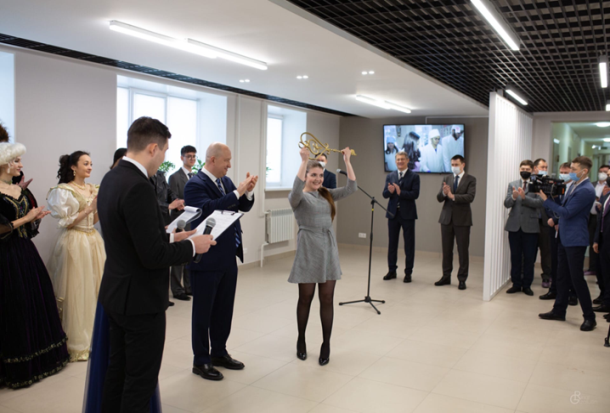 Торжественное открытые студенческого общежития №2
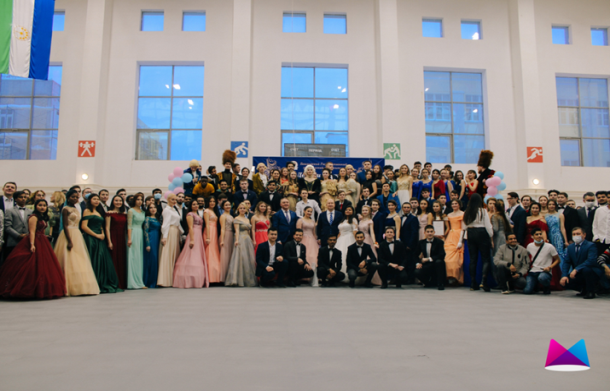 Празднование Дня студента – 2021 с театрализованным представлением «Татьянин день» и торжественным балом
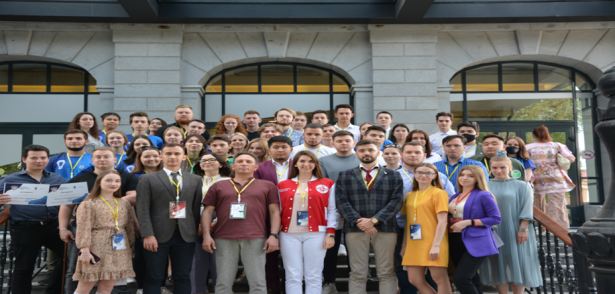 II Всероссийский профсоюзный форум обучающихся медицинских и фармацевтических вузов, посвященный истории профсоюзного движения и преемственности внутри профсоюзных организаций
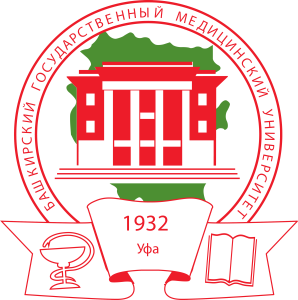 Крупные общественные мероприятия
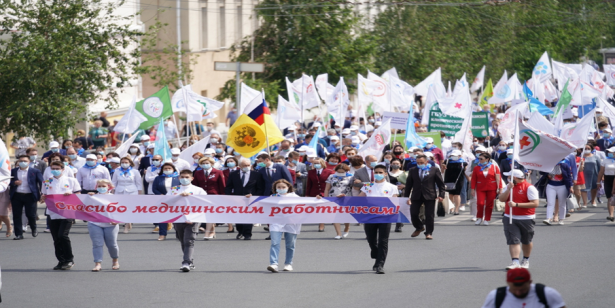 Торжественный концерт и Парад медицинских работников, посвященные празднованию Дня медицинского работника
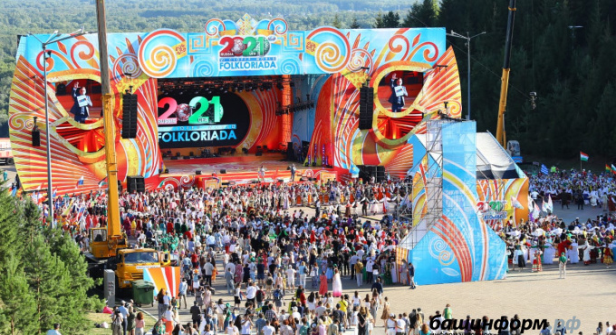 Участие иностранных обучающихся
в VI Всемирной фольклориаде CIOFF®
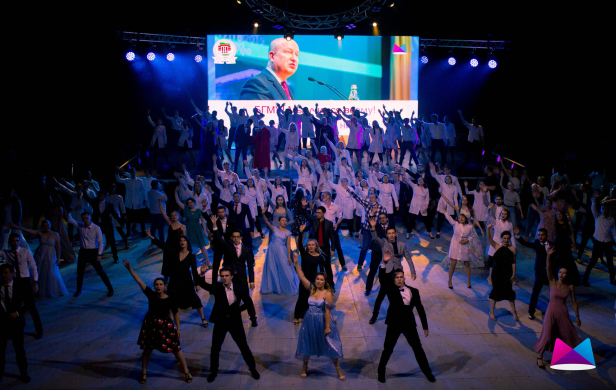 В УСА «Уфа-Арена» проведена Акция «Поставь прививку – защити себя от коронавируса!» и творческий концерт студенческих объединений                 с торжественным вручением дипломов выпускникам Университета
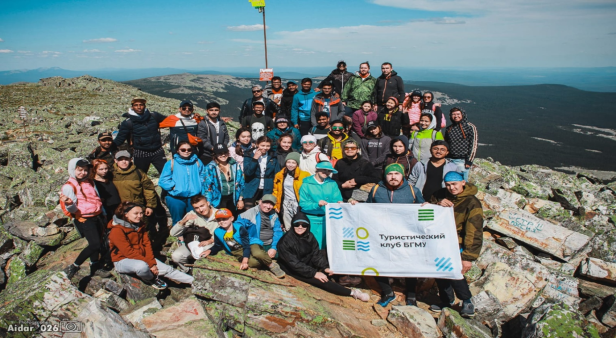 На горе Иремель прошла научно-практическая конференция «Актуальные проблемы медицинской реабилитации больных после COVID-19»
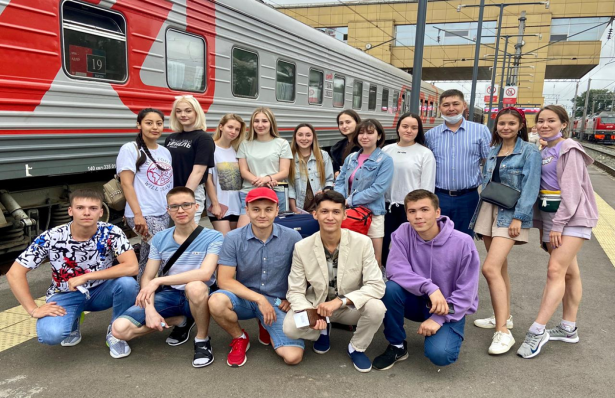 Студенты-активисты приняли участие в первой лагерной смене сезона 2021 спортивно-оздоровительного лагеря «Сеченовец» Сеченовского университета в Краснодарском крае
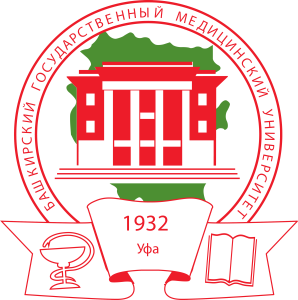 Крупные спортивные мероприятия
Открытый Международный турнир  по крикету среди студенческих команд медицинских и фармацевтических вузов Российской Федерации
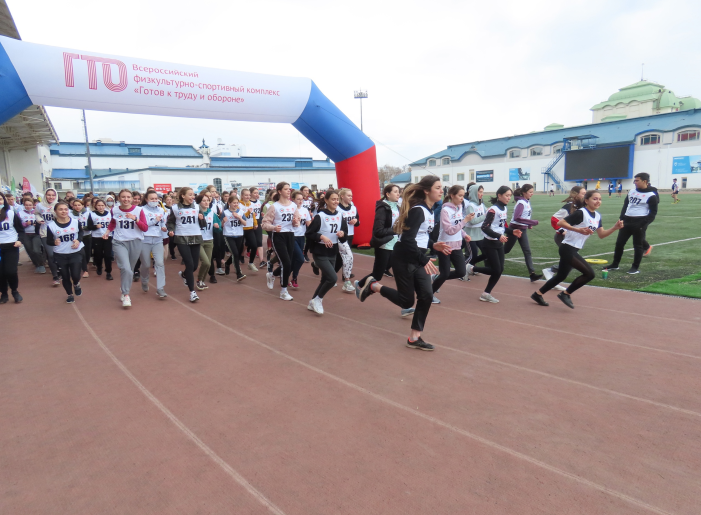 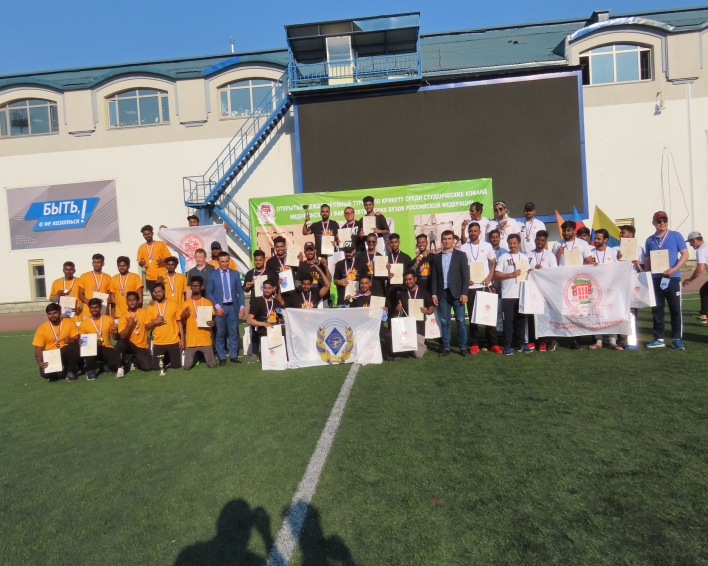 Зимние корпоративные игры БГМУ – 2021» в СОЛ «Пульс»,  посвященные 90-летию со дня основания Университета
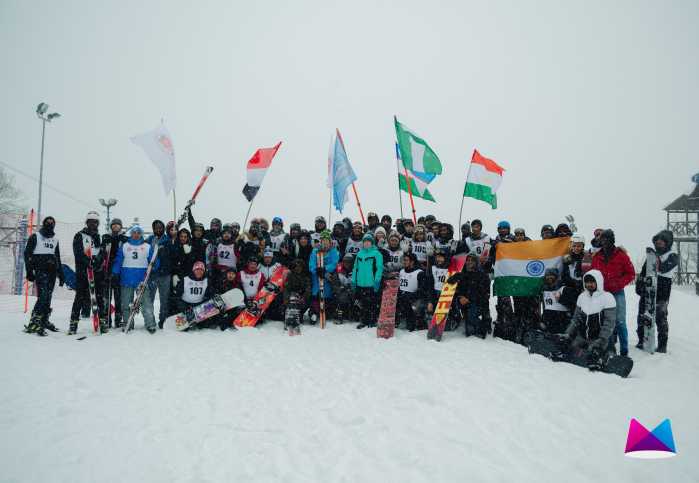 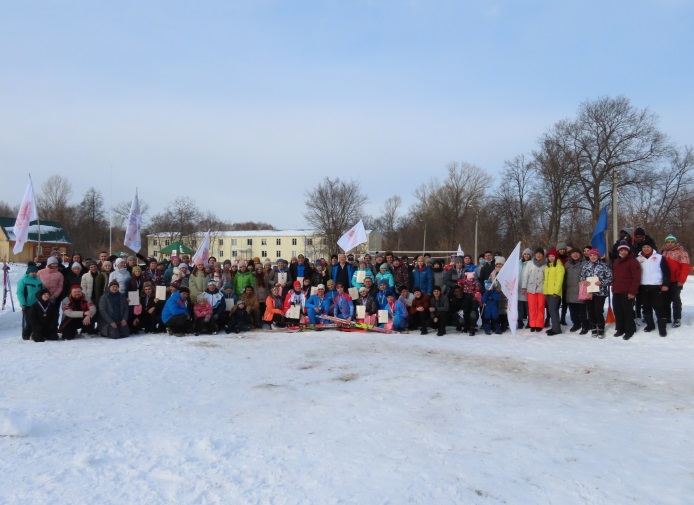 Международный турнир по мини-футболу среди иностранных обучающихся
Спортивно-оздоровительное мероприятие «Университет – моя семья!» среди студентов и сотрудников Университета
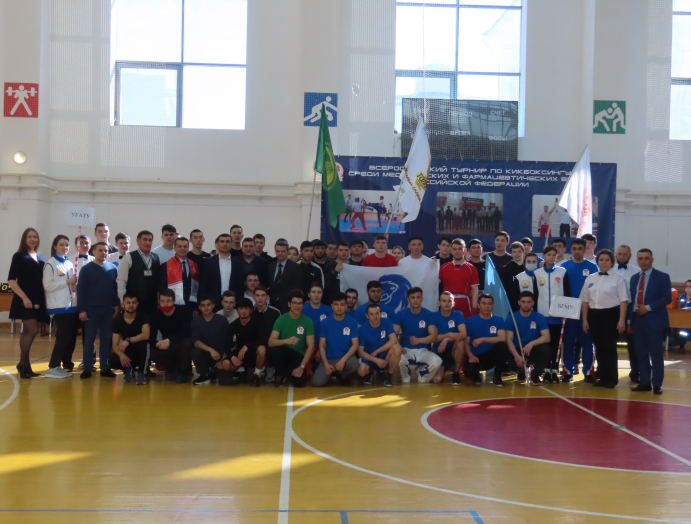 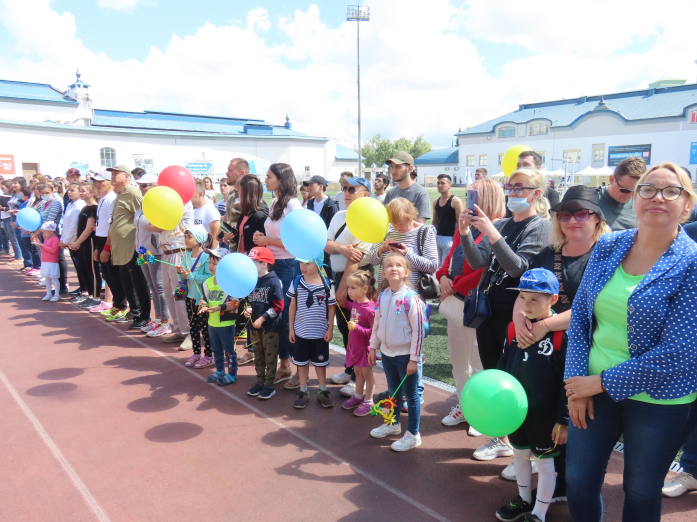 Фестиваль ГТО среди студентов и профессорско-преподавательского состава Университета
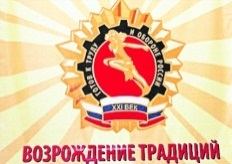 Сотрудники и обучающиеся приняли участие в сдаче дисциплин комплекса ГТО и получили
180 золотых,  243 серебряных и 359 бронзовых знаков
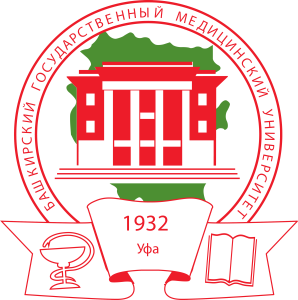 Достижения Волонтерского центра БГМУ
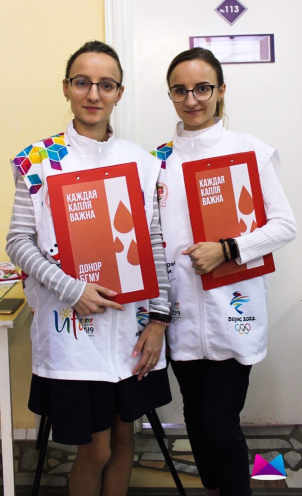 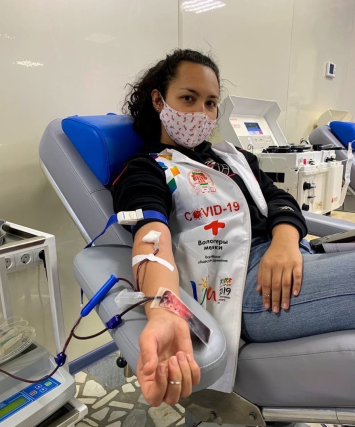 В 2020 – 2021 учебном году Волонтерским центром БГМУ 
продолжили реализовываться проекты:
Федеральная программа «Оберегая сердца»,
Федеральная программа «Онкопатруль»,
Проект «Я люблю свои почки»,
Проект «Поговорим с врачом?»,
Проект «Я ответственный донор!»,
Профилактические акции для пациентов Клиники БГМУ.
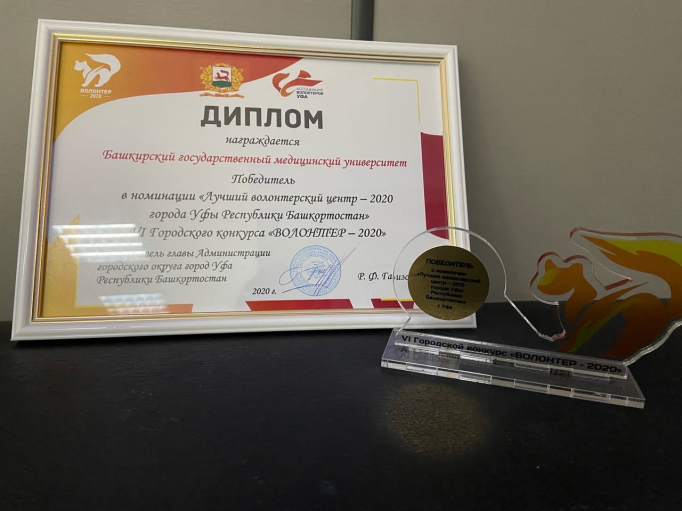 Согласно ежегодному мониторингу Ассоциации волонтерских центров Волонтерский центр БГМУ вошел в число волонтерских центров России, лидирующих по всем направлениям деятельности
Волонтерский центр БГМУ  выиграл в номинации
«Лучший волонтерский центр – 2020 города Уфы Республики Башкортостан»
VI городского конкурса «Волонтер – 2020»
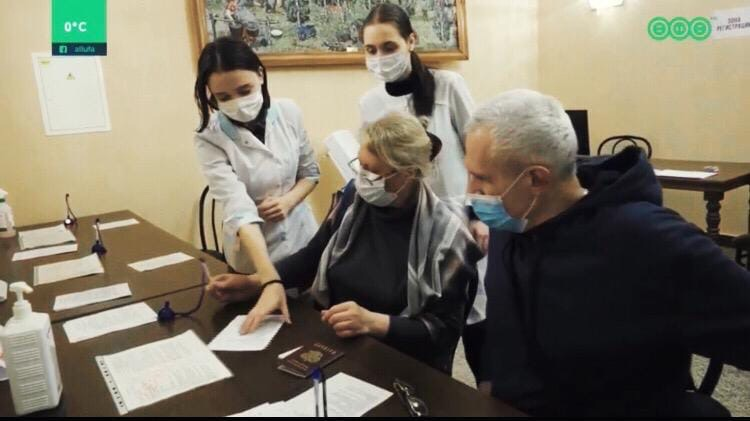 Волонтеры БГМУ принимают активное участие в работе пунктов вакцинации от COVID-19 Республики Башкортостан
Волонтеры БГМУ приняли участие в Фестивале «ТАВРИДА-АРТ» в Крыму